China technology and reacreation
Technology
Compass
Used in navigation, and map making
Very important to the transportation industry, as well as the shipping and airplane industry.
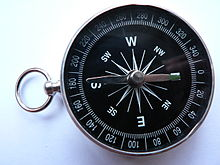 technology
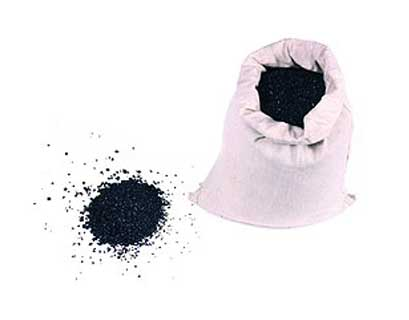 Gunpowder
Used in guns and explosives
Gunpowder was used Ancient china 
Used in military and such things like fireworks
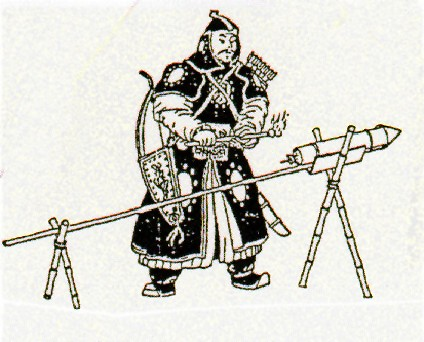 technology
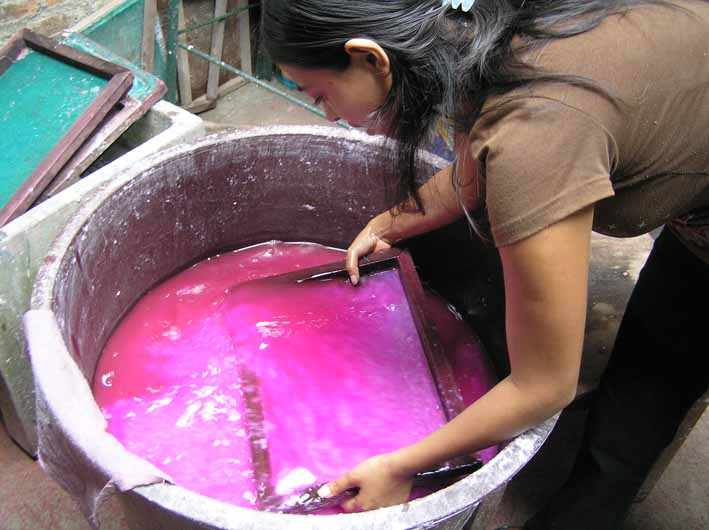 Paper
Paper is used for a lot of things we take for granted todayfor example: envelops, cards, and just regular writing paper
China invented paper
technology
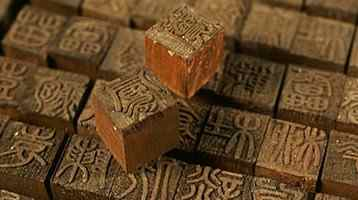 Printing 
China first printed on paper with wood blocks that were ingraved with what wanted to be printed
Modern printer today is based of the wood block idea
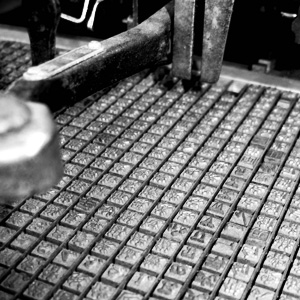 recreation
Different areas in china have different activities for children and adults.
Most areas in china inculde biking as a activity 
There are a lot of traditional activities
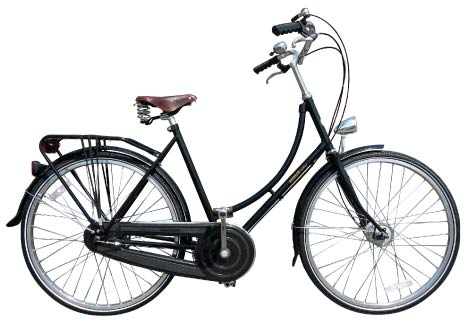 recreation
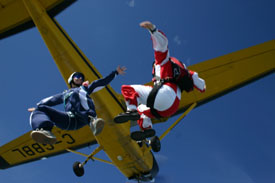 In China the activities they have over there are the same as we have over here depending on your location some like parachuting, going to zoos, and a marina with dolphines
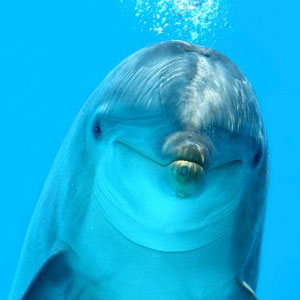 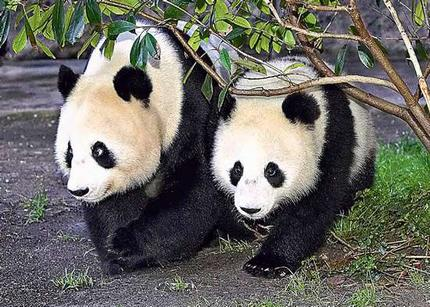 biblegraphy
Wiki
Google images
http://www.china-hotels.ws/activities.htm
http://www.hoteltravel.com/china/guides/activities_sports.htm